TIẾNG VIỆT 3
Tập 2
Tuần 26
Bài viết 3: Chính tả
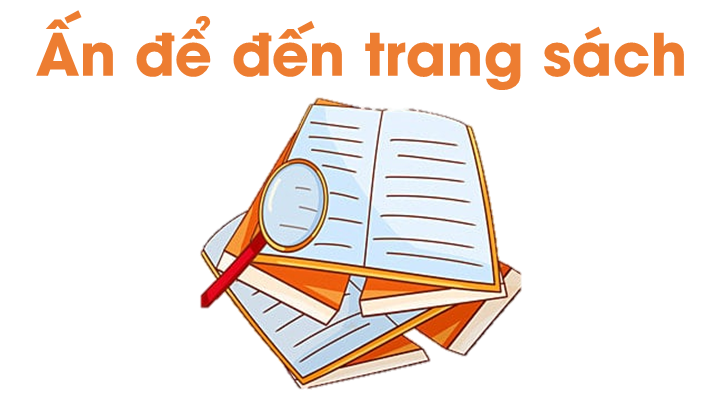 Kiểm tra đồ dùng học tập:
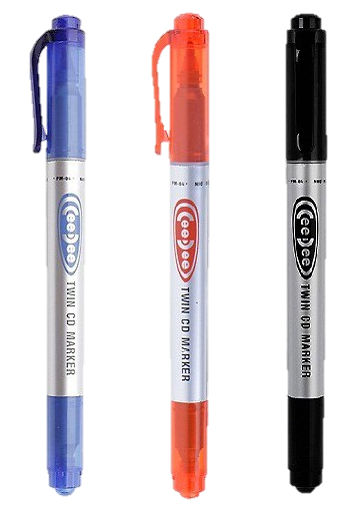 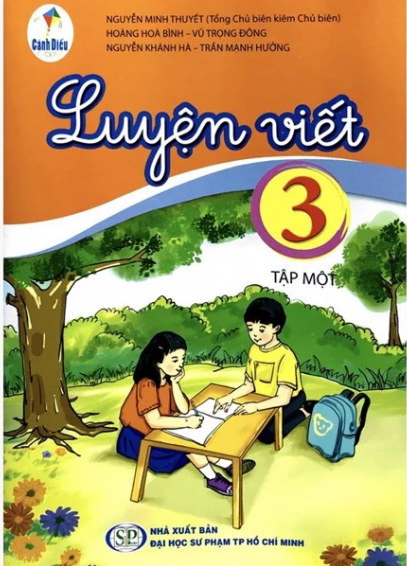 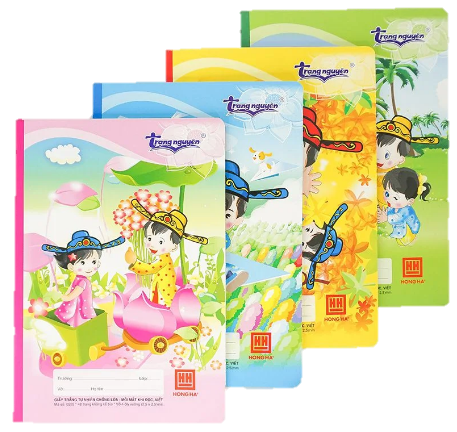 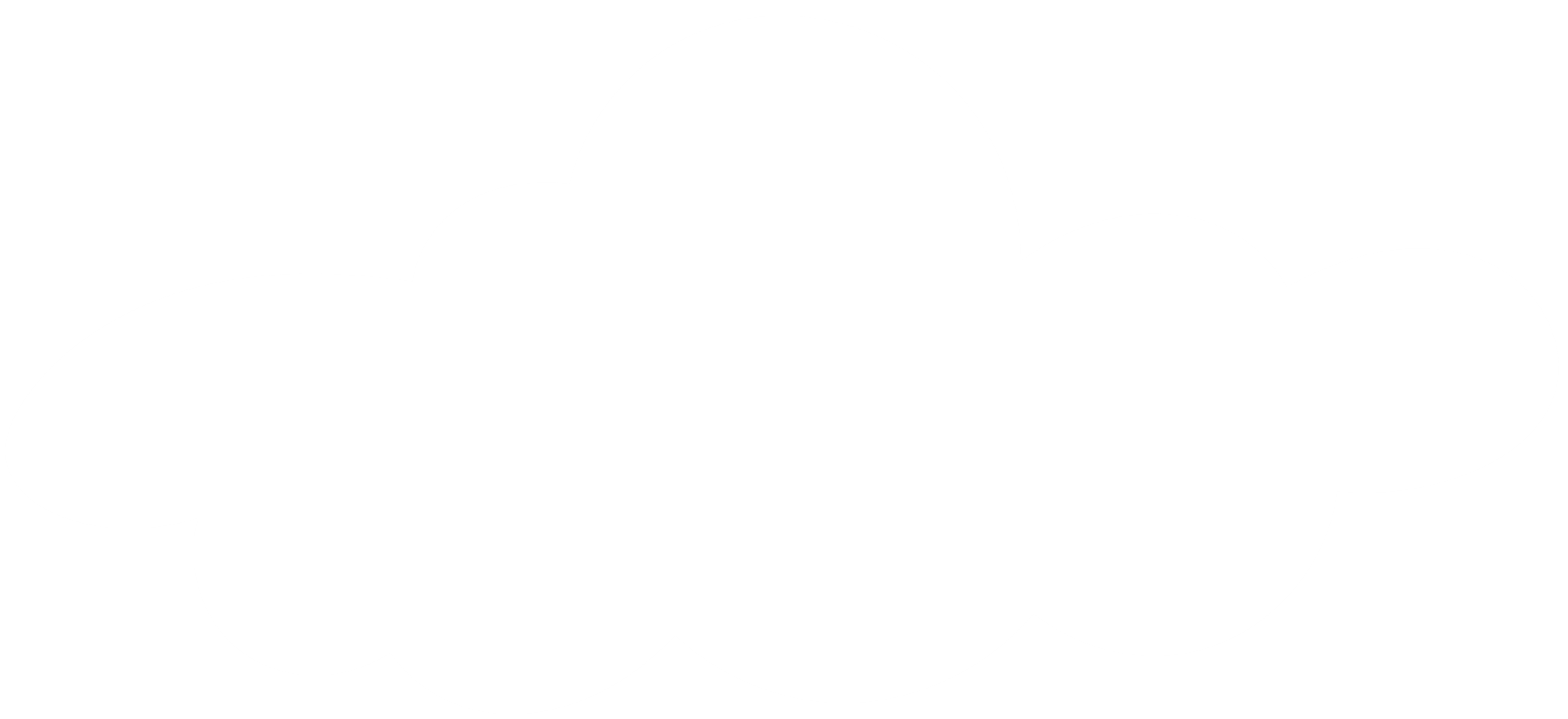 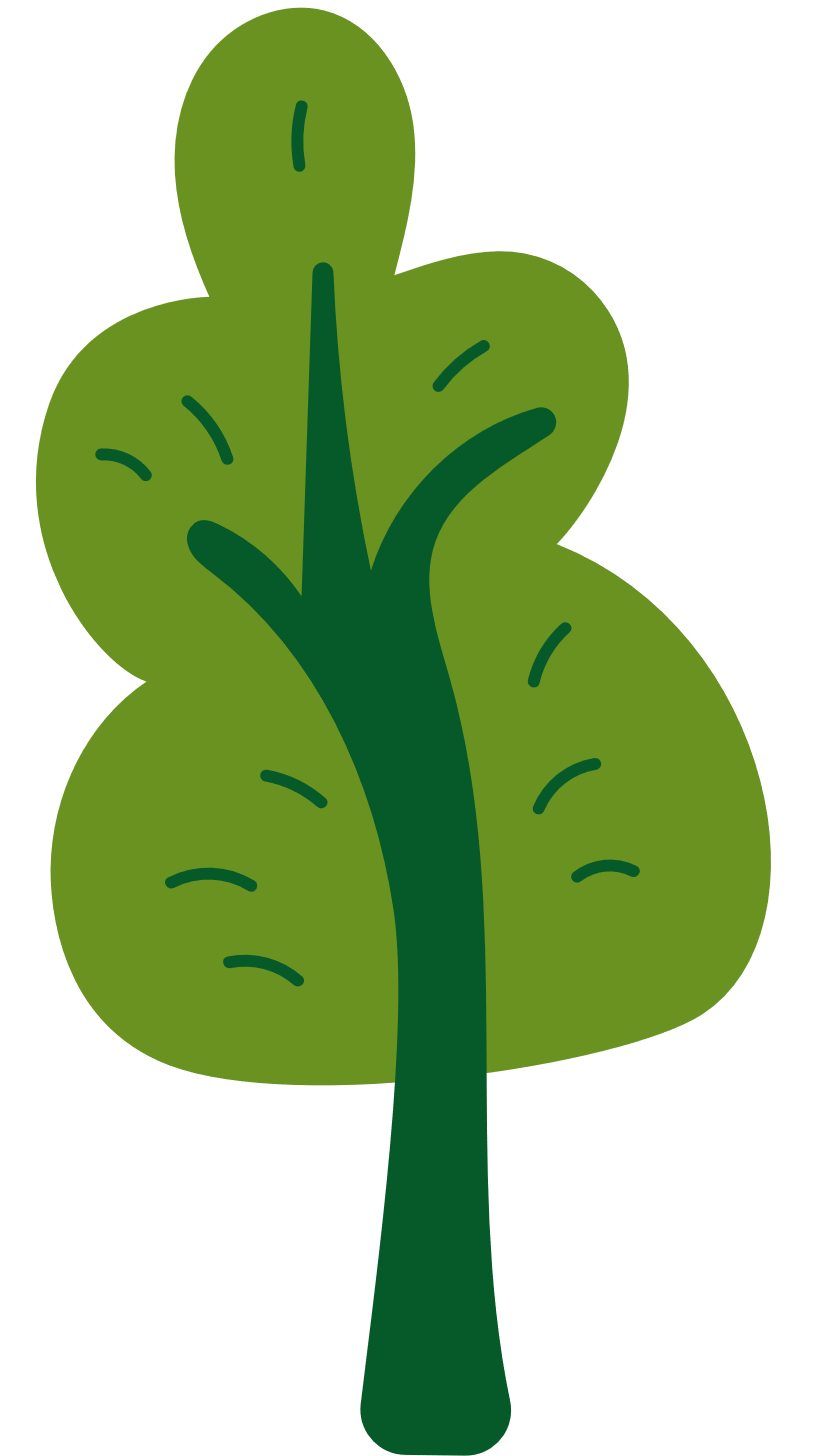 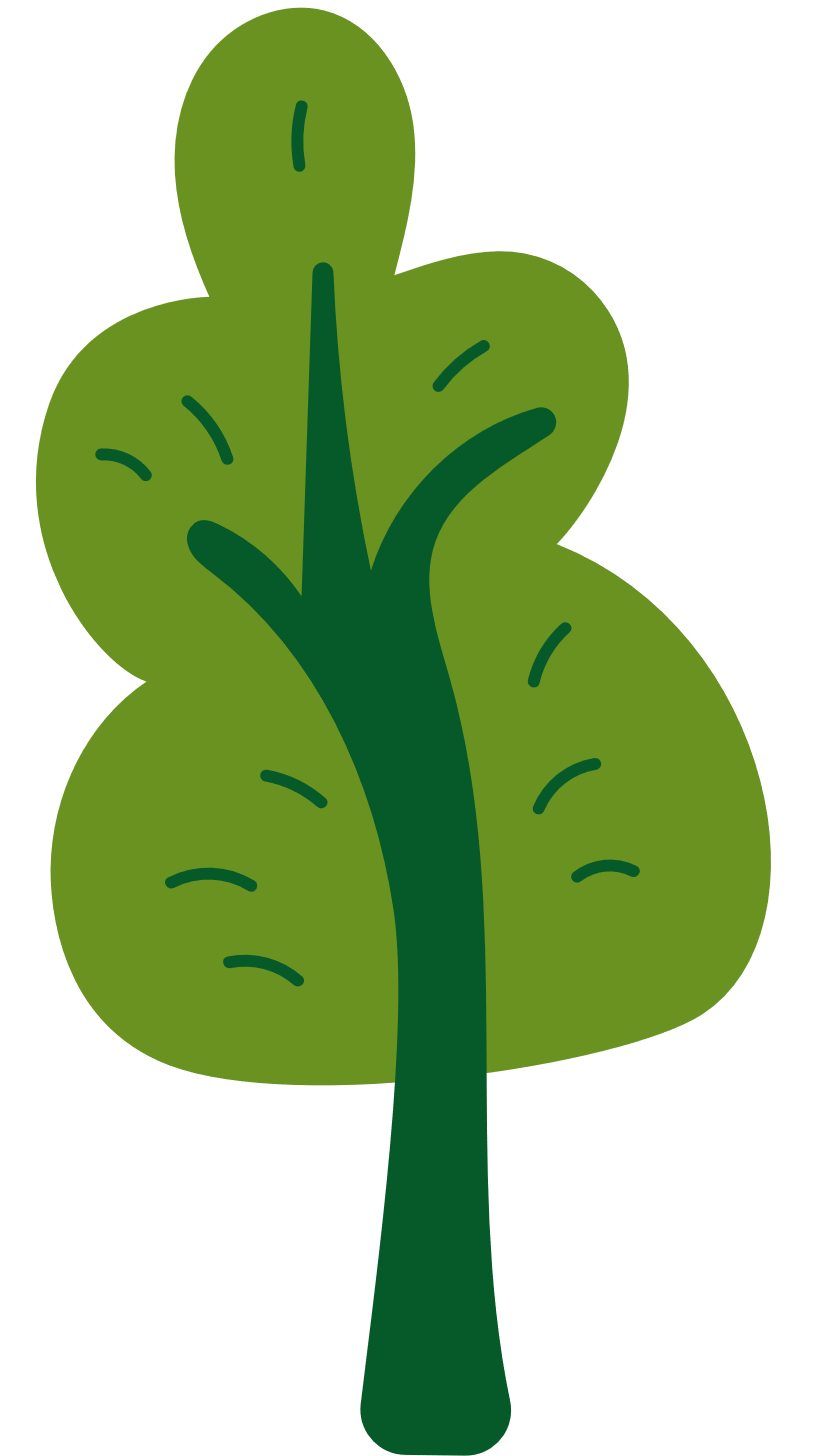 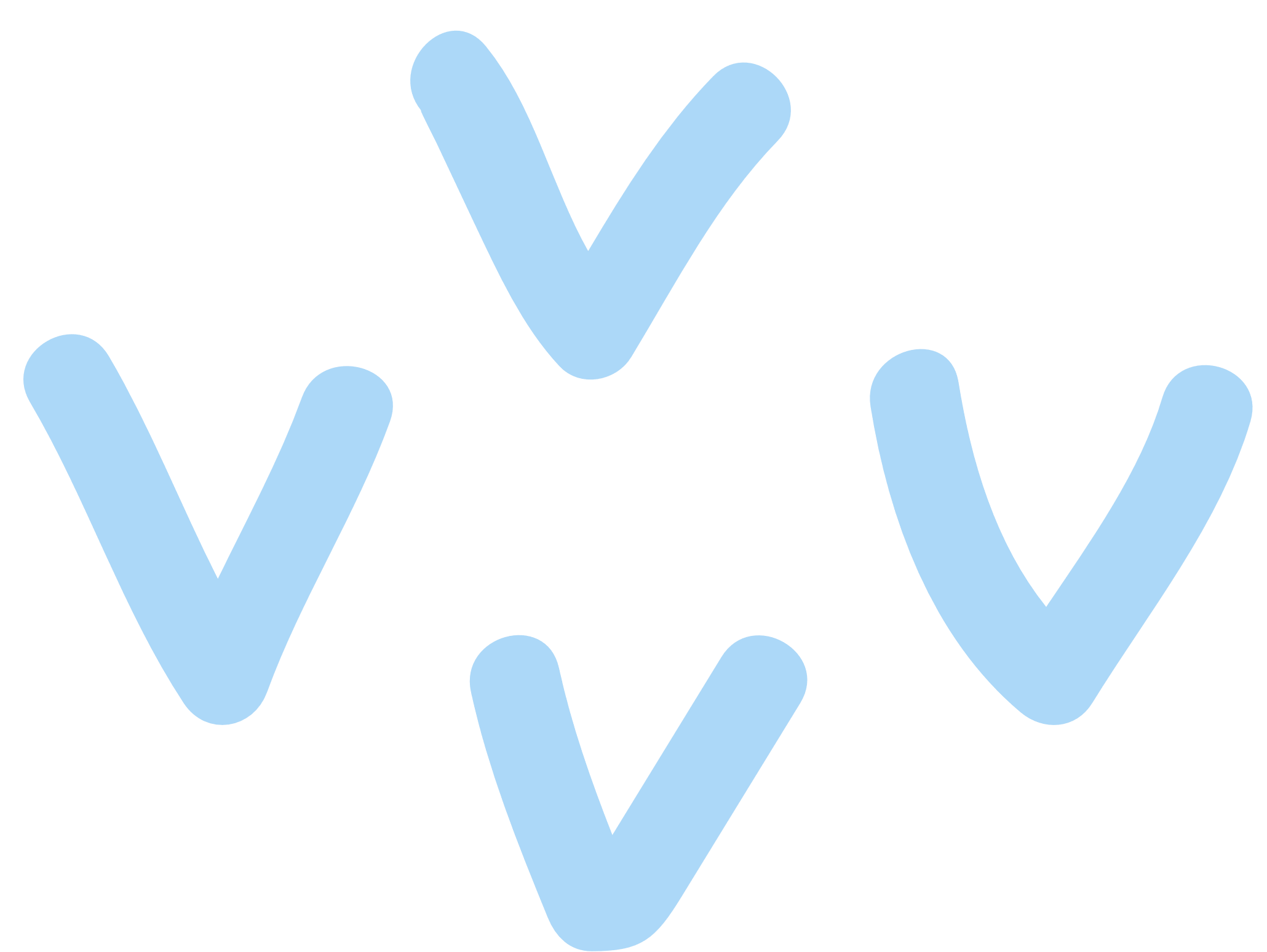 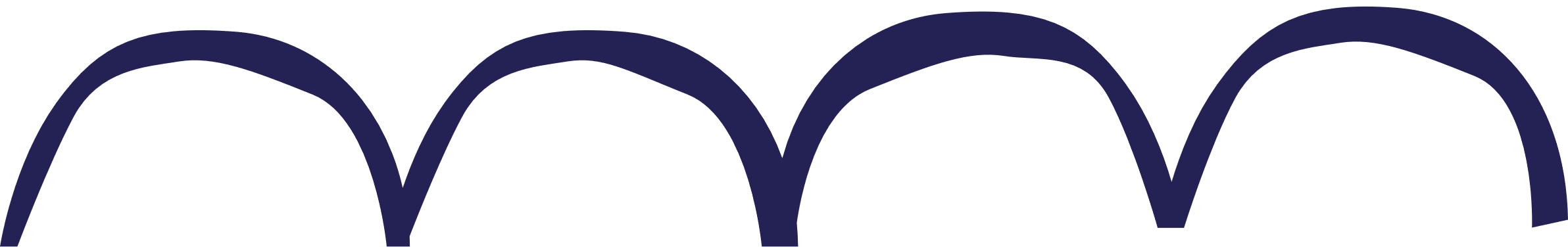 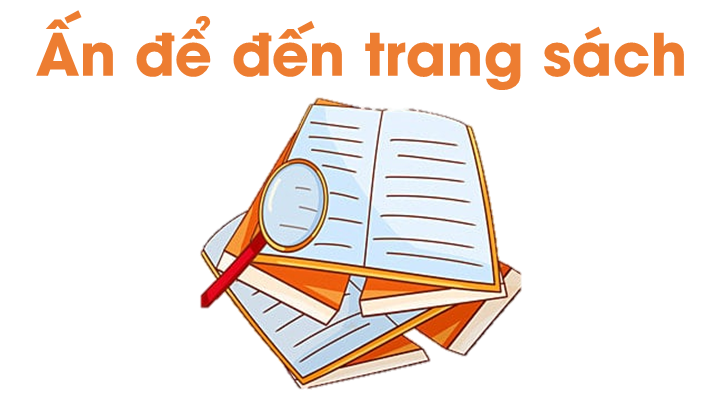 Hoạt động 1. Nghe - viết
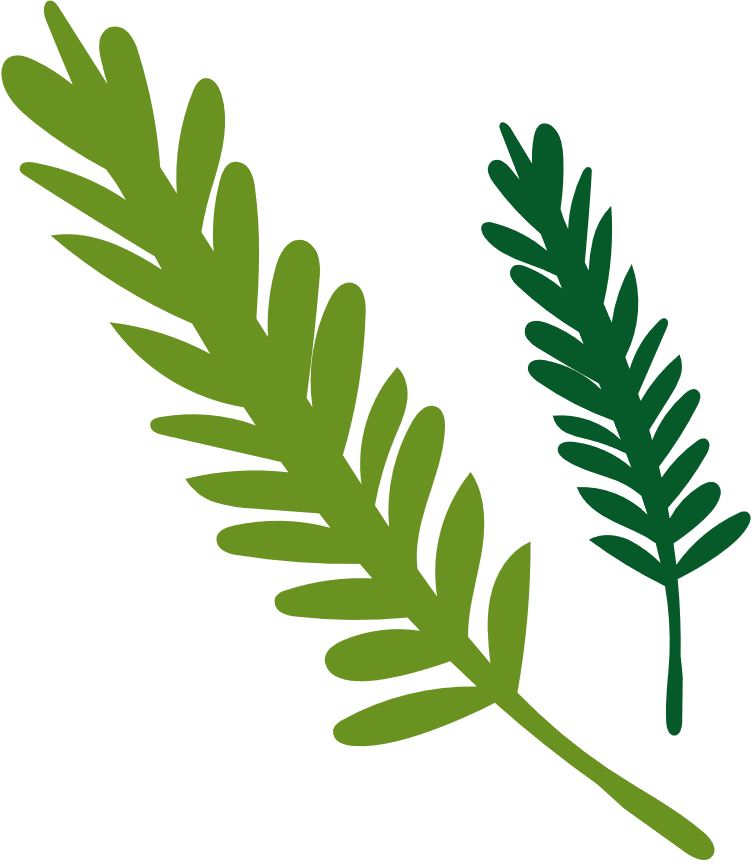 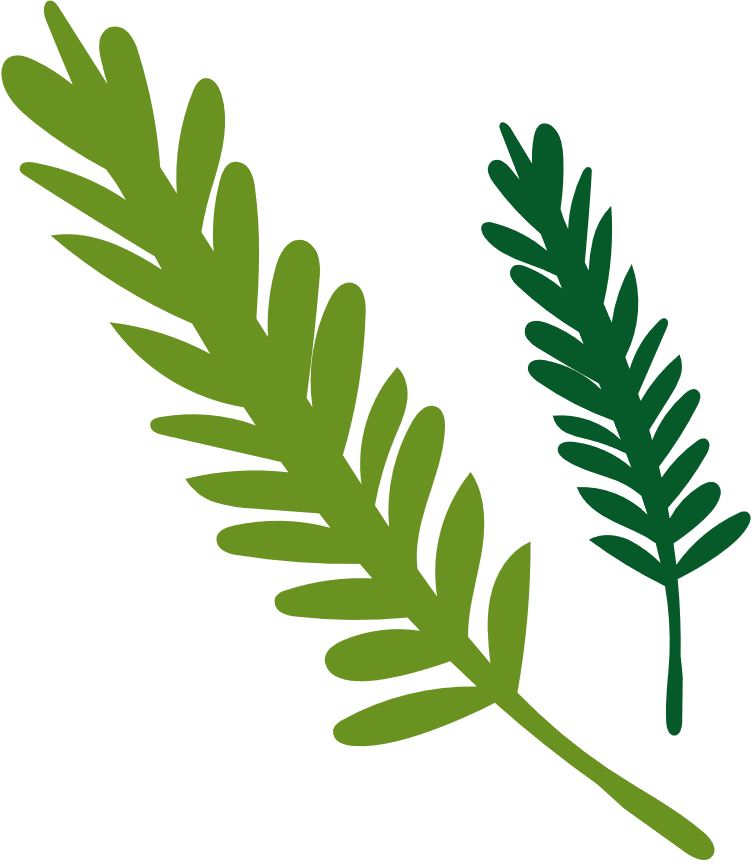 Hỏi đáp nhanh:
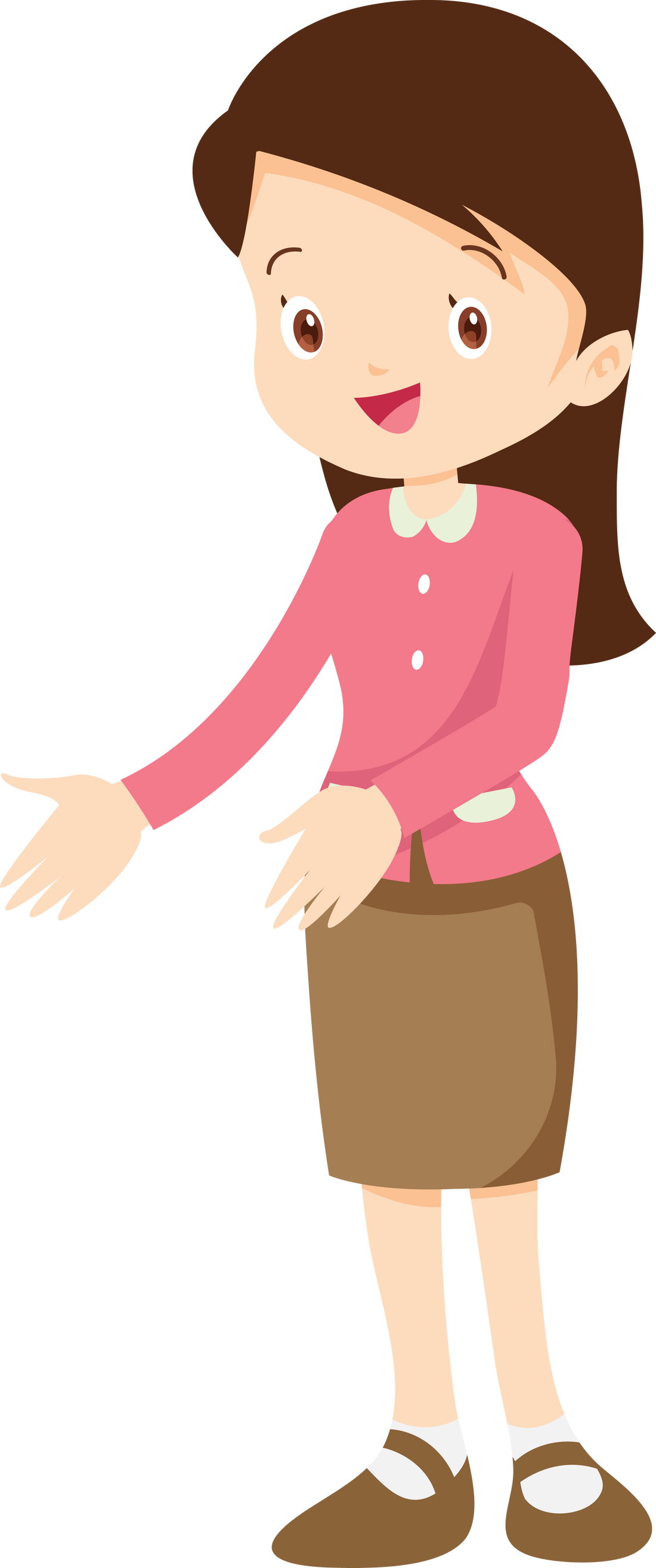 1. Tên bài viết cách lề bao nhiêu?
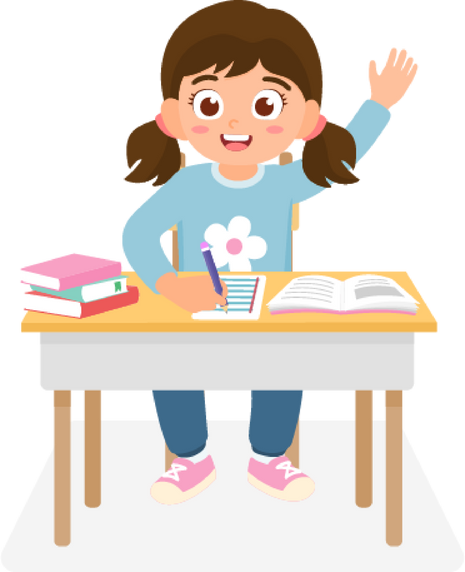 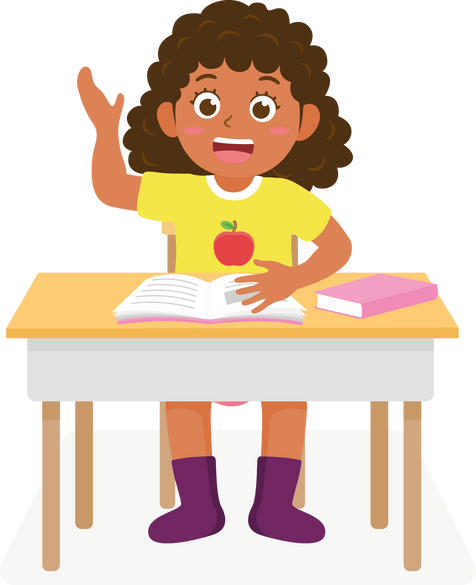 2. Chữ đầu tiên của đoạn văn cách lề bao nhiêu?
Tên bài chỉ gồm 4 tiếng: viết từ ô thứ 4.
Chữ đầu đoạn viết cách lề 1 ô vuông to.
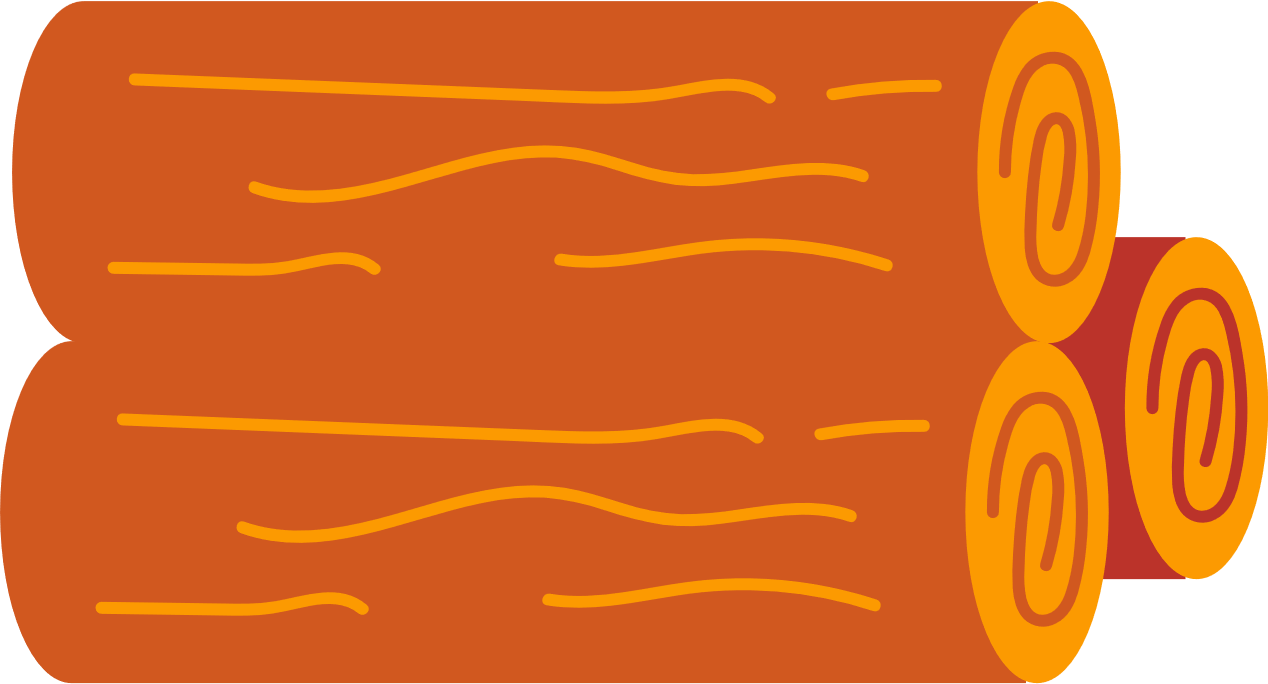 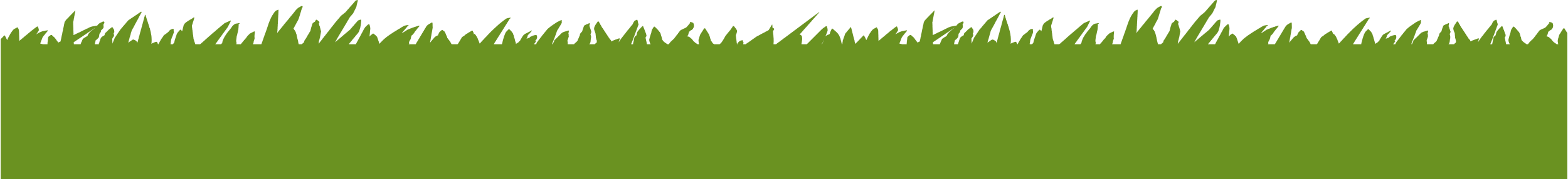 Hoạt động 1. Nghe - viết
Nghe – viết: Hội đua ghe ngo
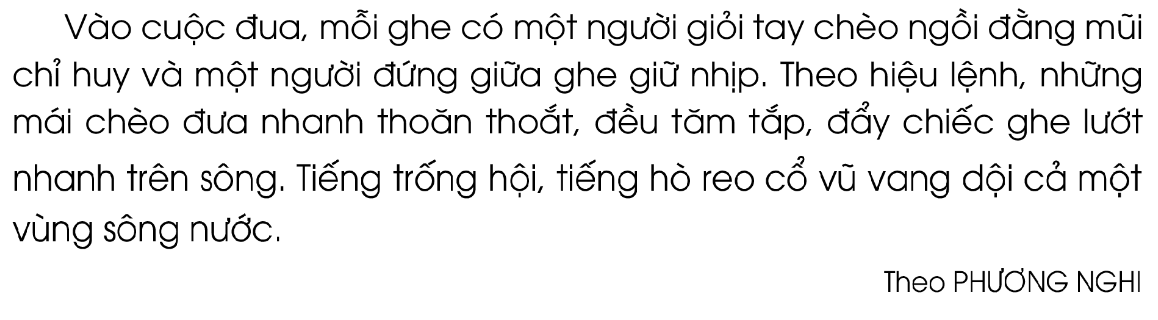 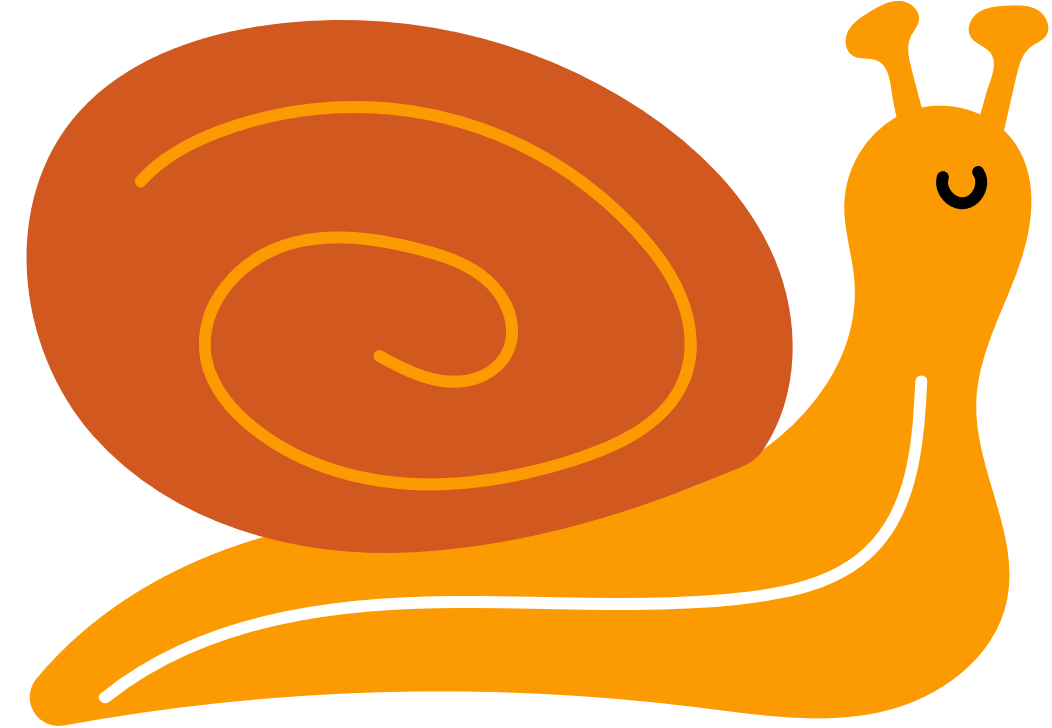 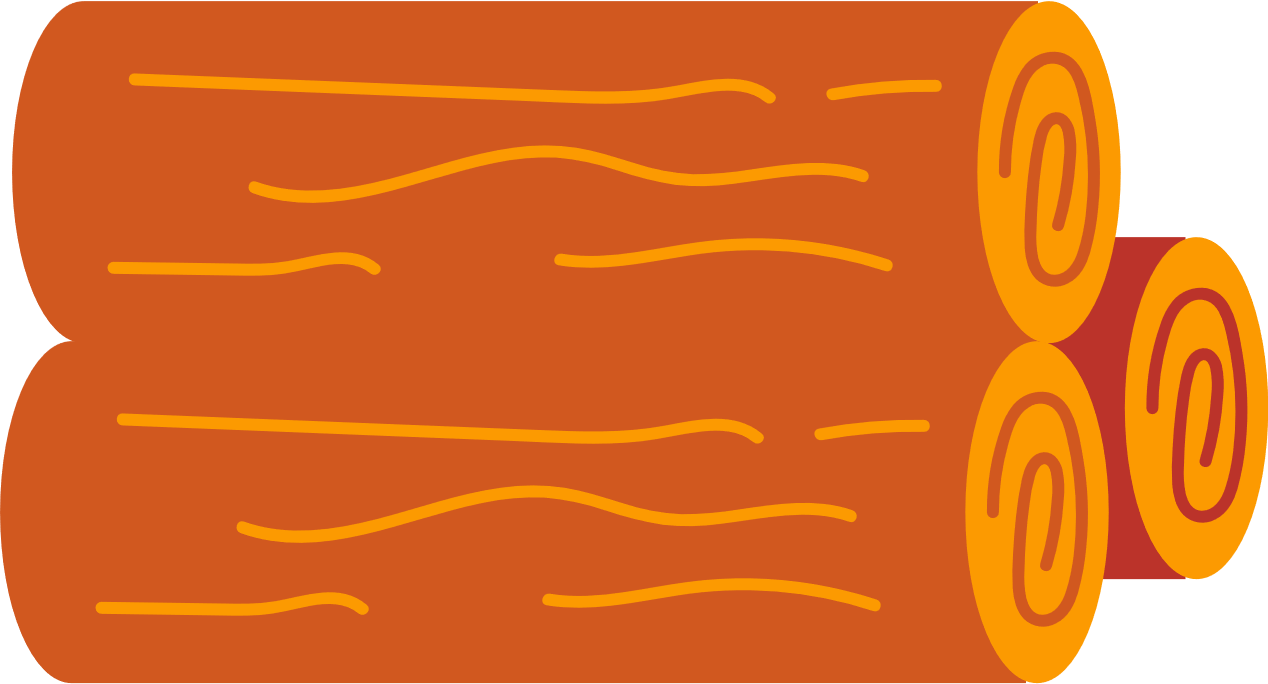 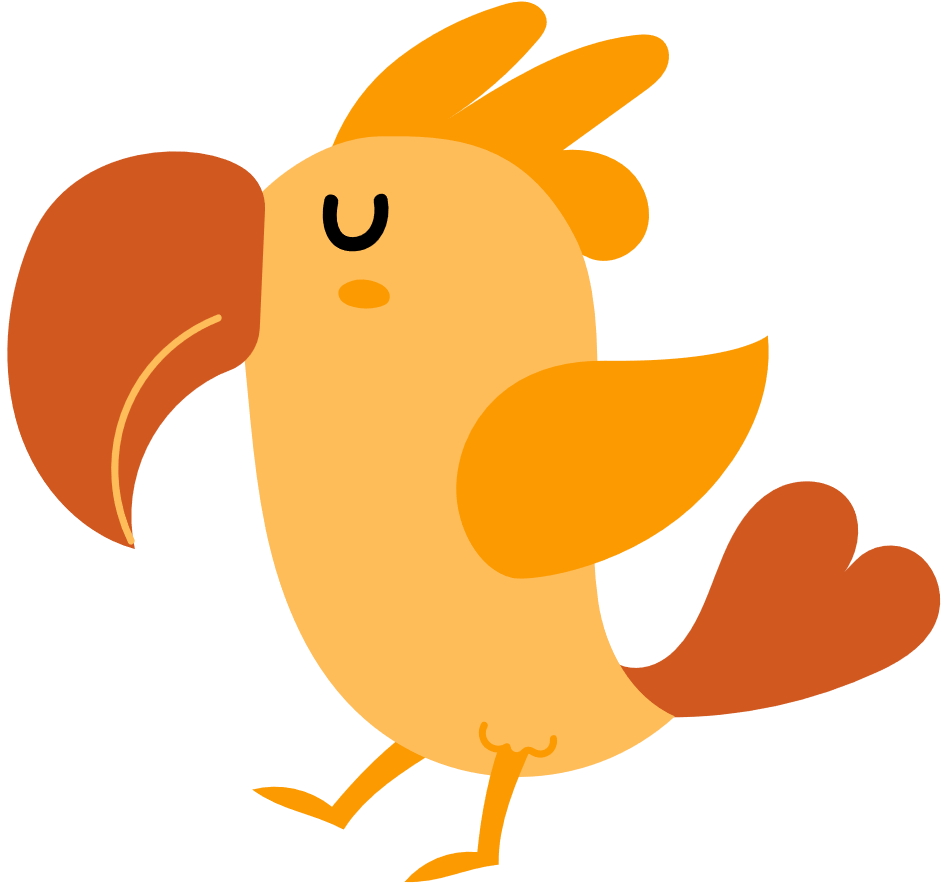 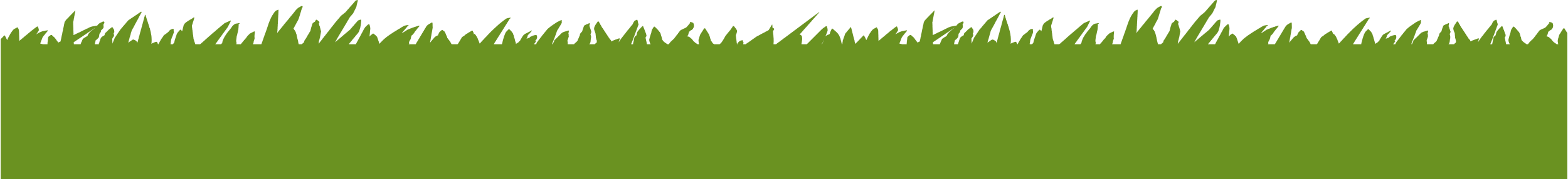 Hoạt động 2: Chọn chữ và dấu phù hợp
a) Chữ r, d hay gi ?
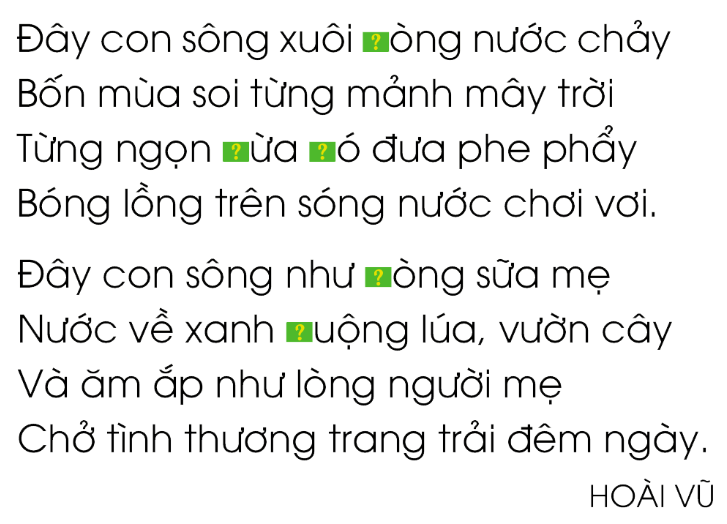 Xuôi dòng
dừa gió
dòng sữa
ruộng lúa
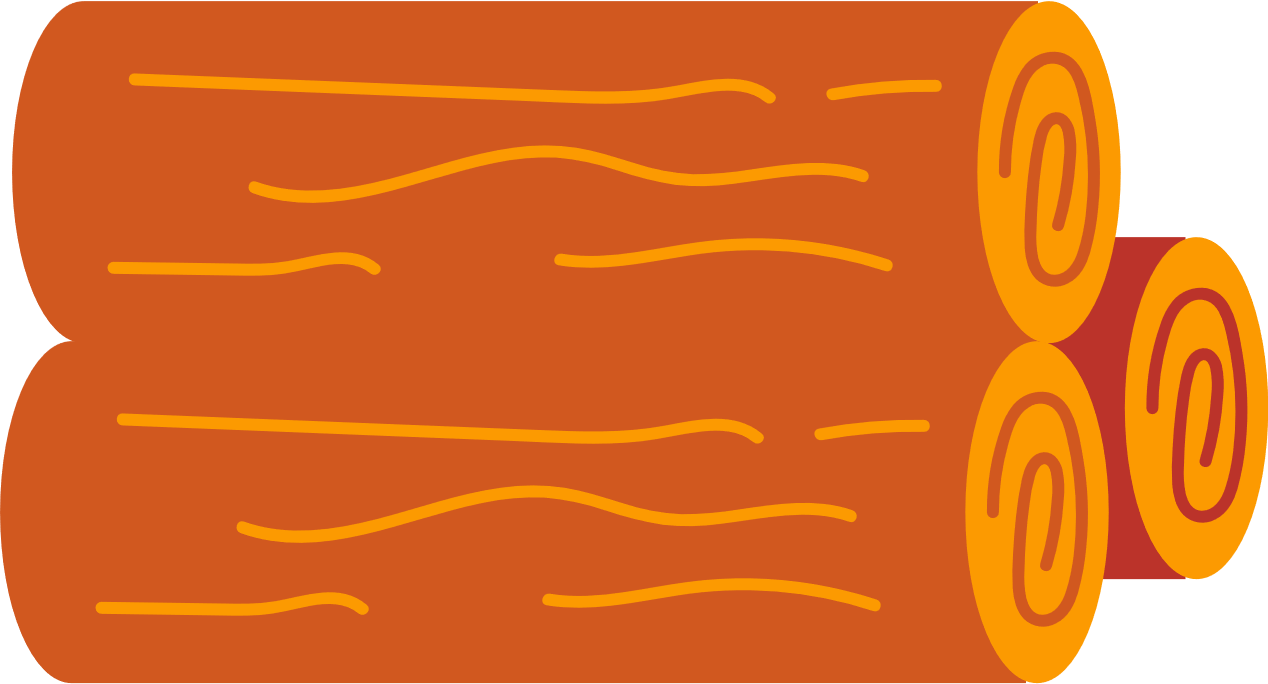 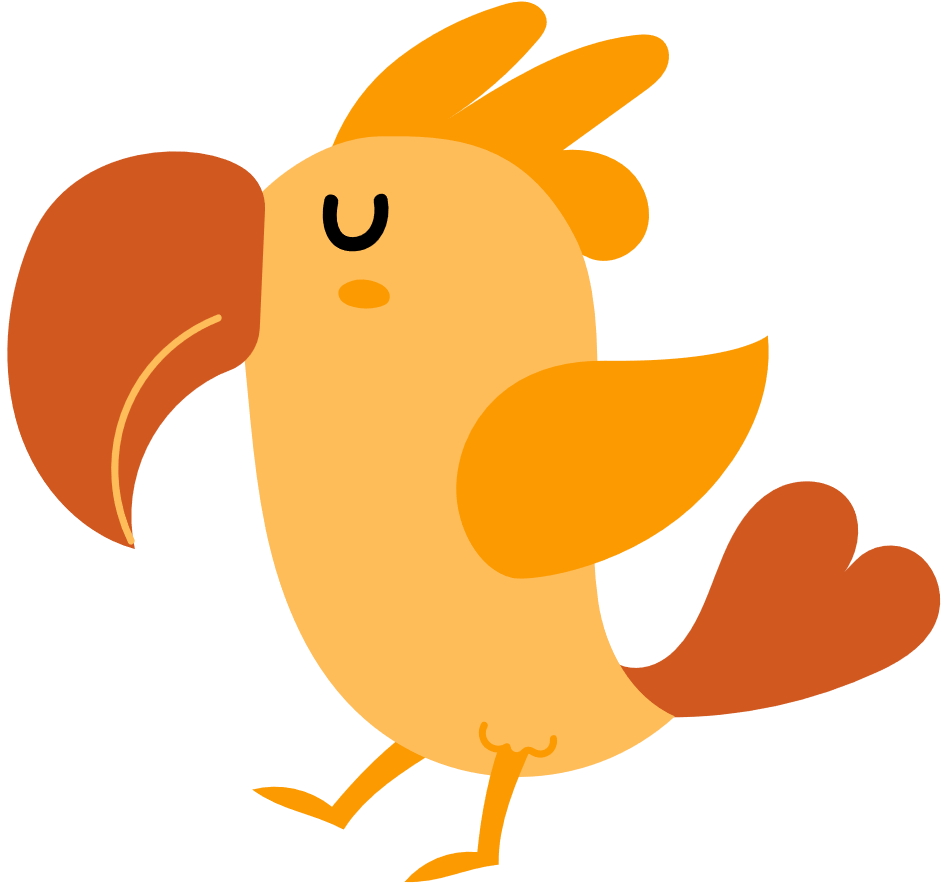 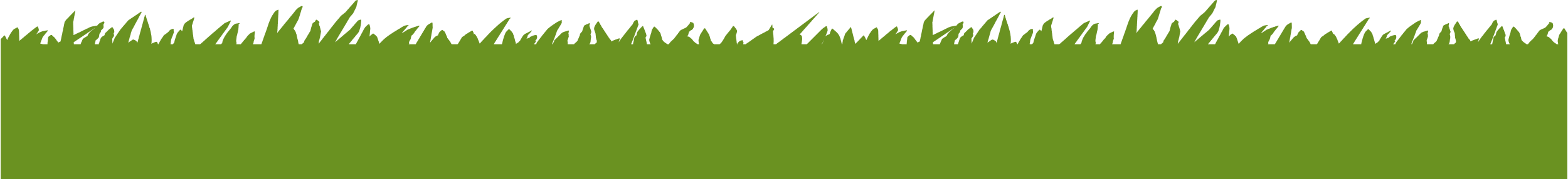 Hoạt động 2: Chọn chữ và dấu phù hợp
b) Dấu hỏi hay dấu ngã?
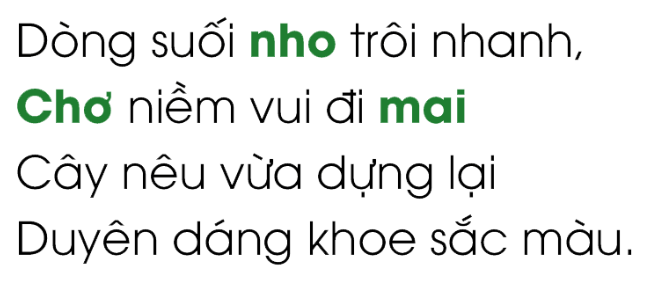 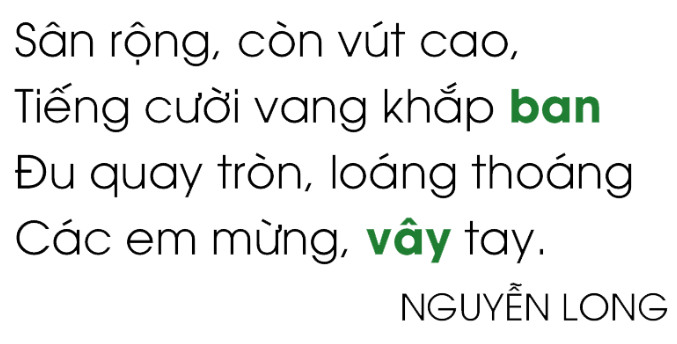 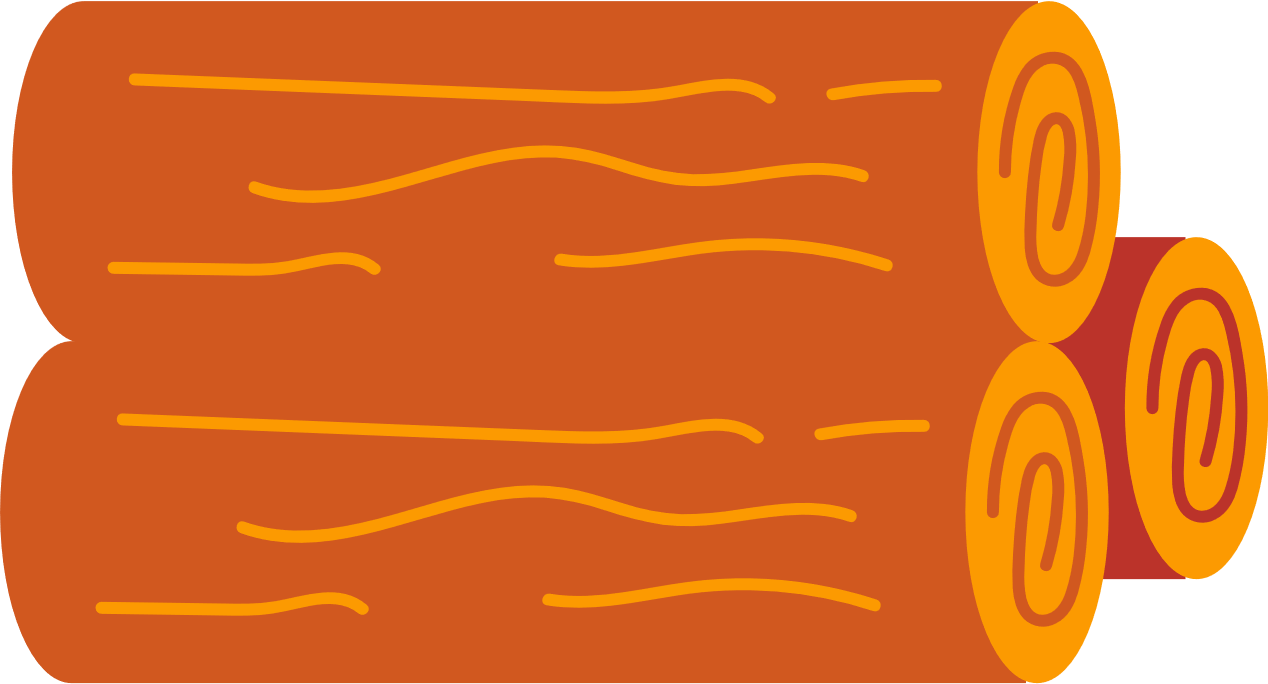 bản
vẫy
Chở
mãi
nhỏ
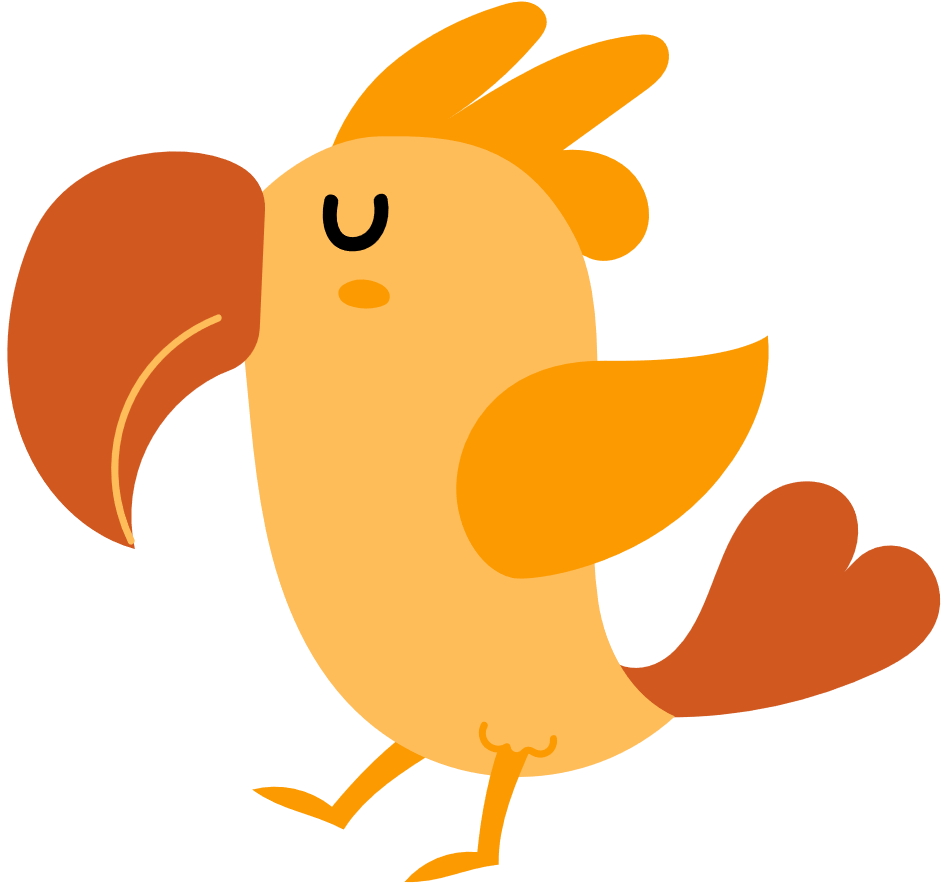 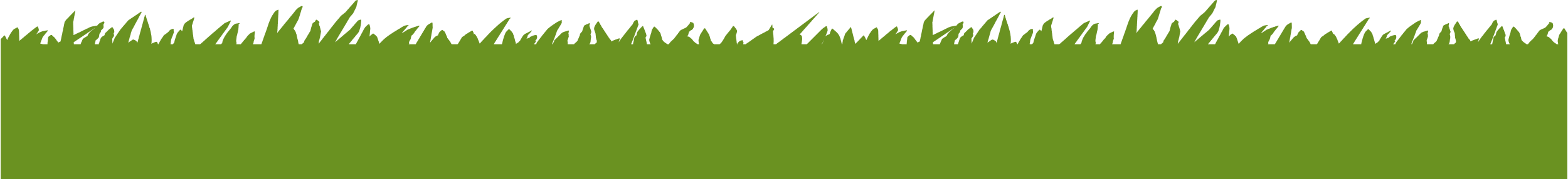 Hoạt động 3: Giúp kiến tha bánh
a) r ,d hay gi?
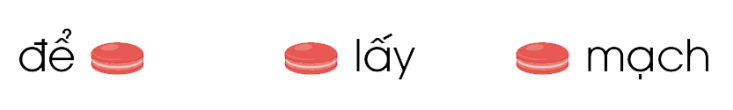 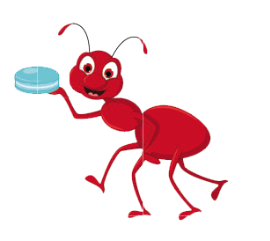 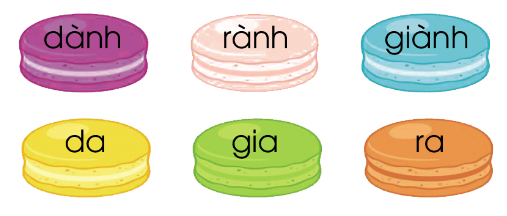 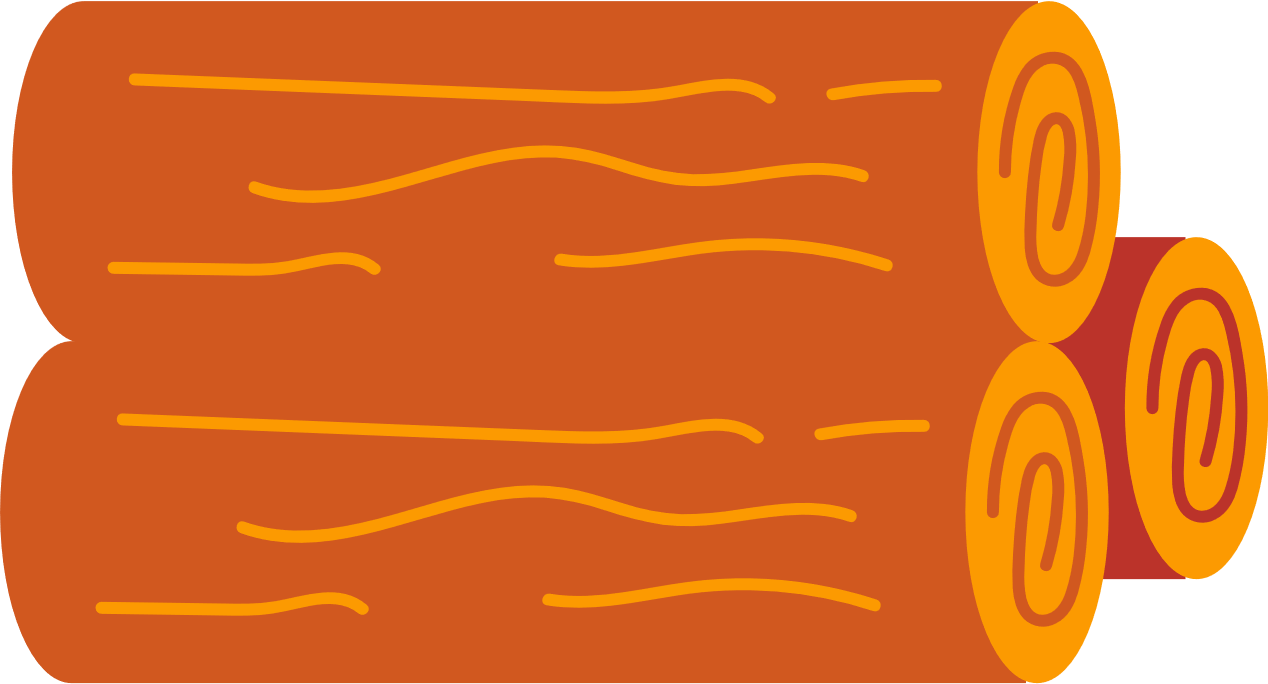 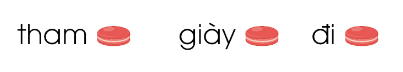 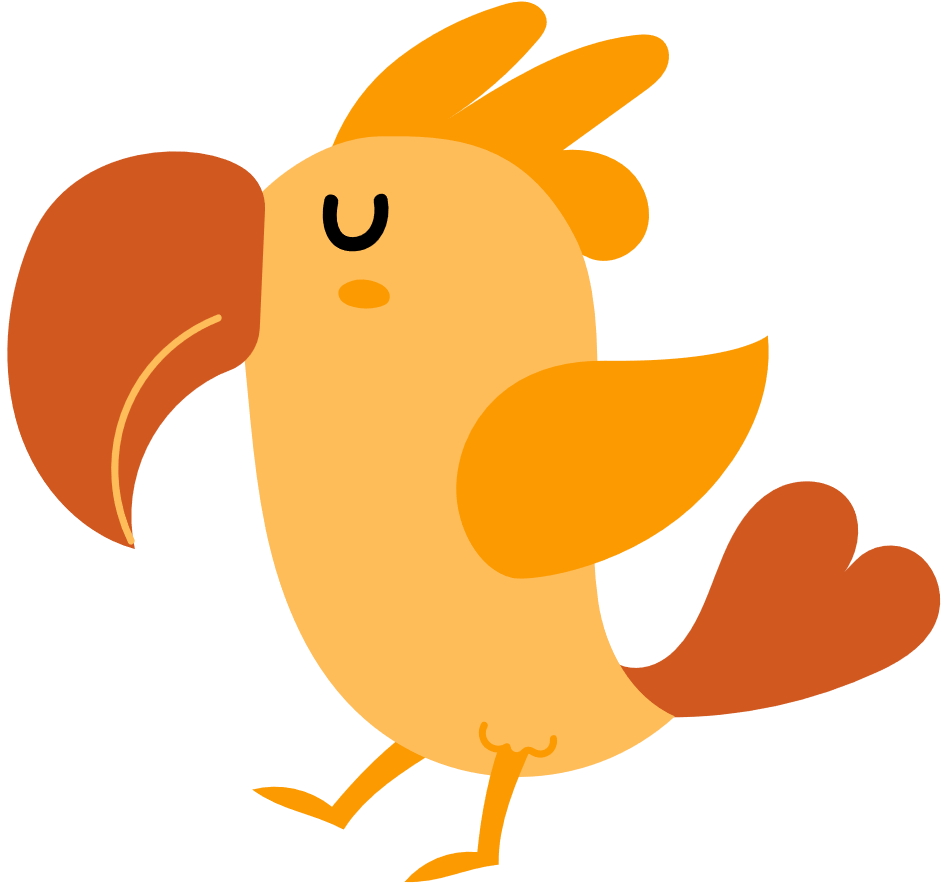 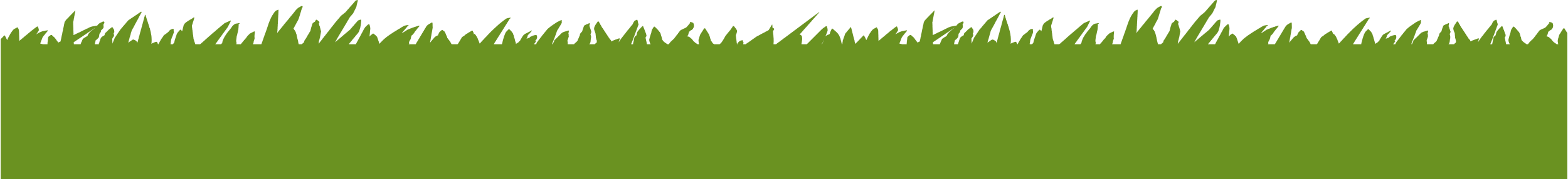 Hoạt động 3: Giúp kiến tha bánh
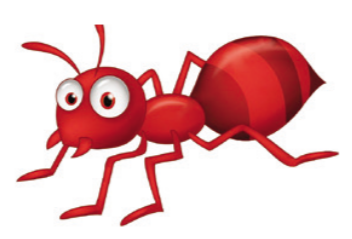 Vui vẻ
b) dấu hỏi hay dấu ngã
Cơn bão
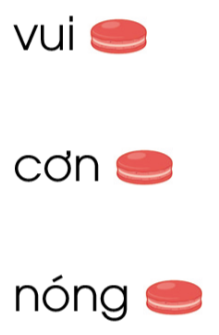 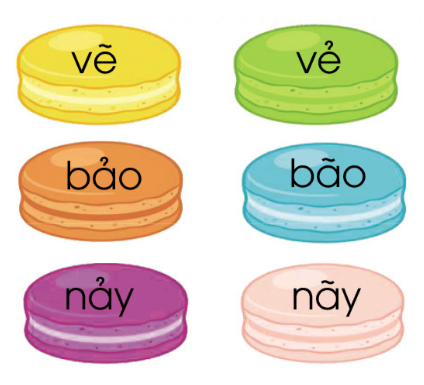 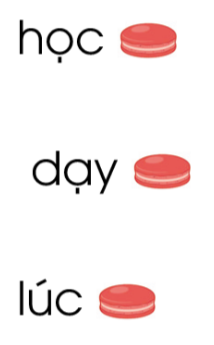 Nóng nảy
Học vẽ
Dạy bảo
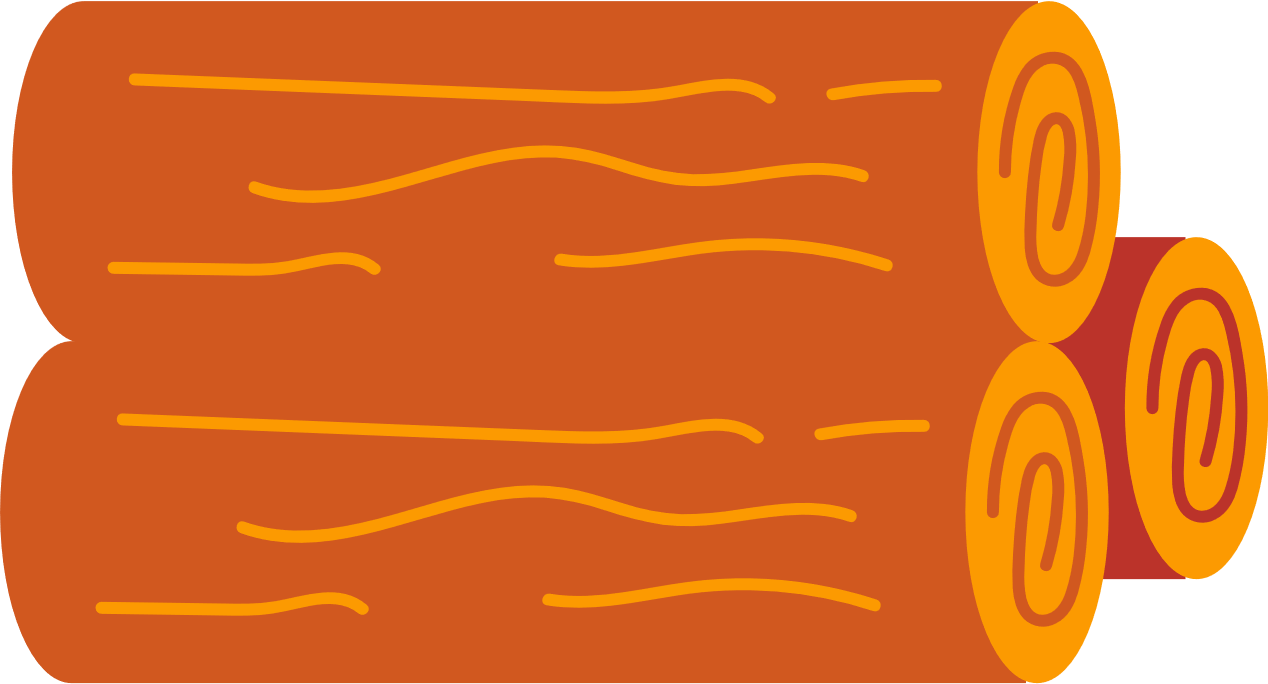 Lúc nãy
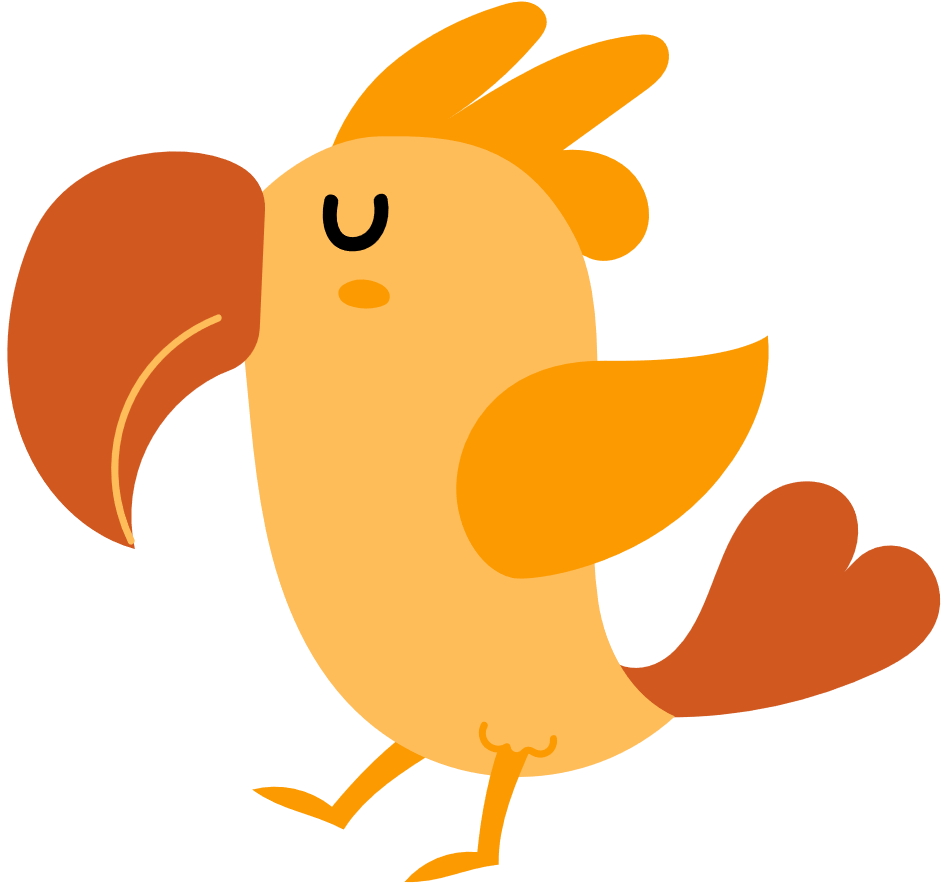 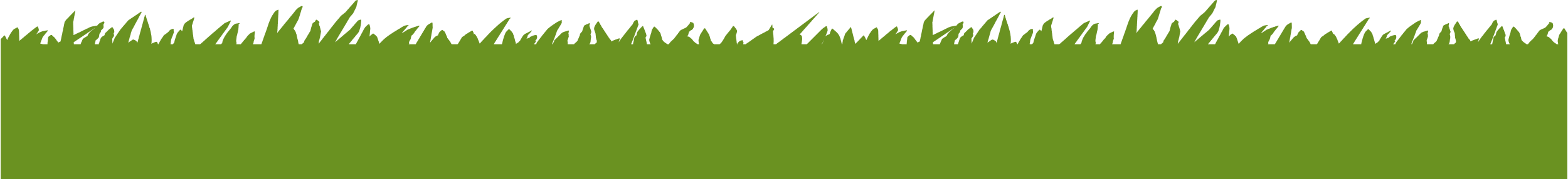 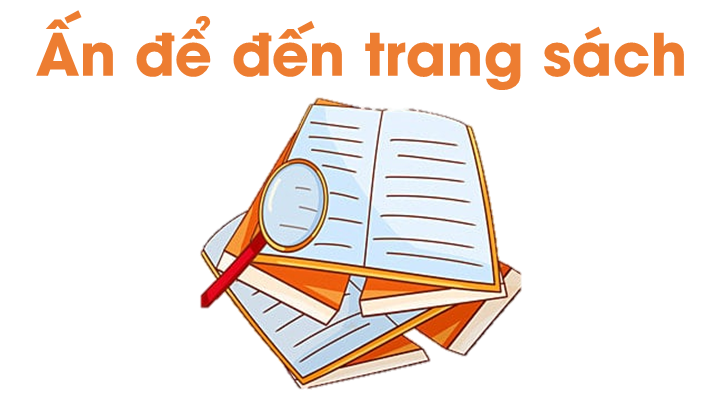 2
1
Chuẩn bị bài 
Trao đổi – 
Em đọc sách báo
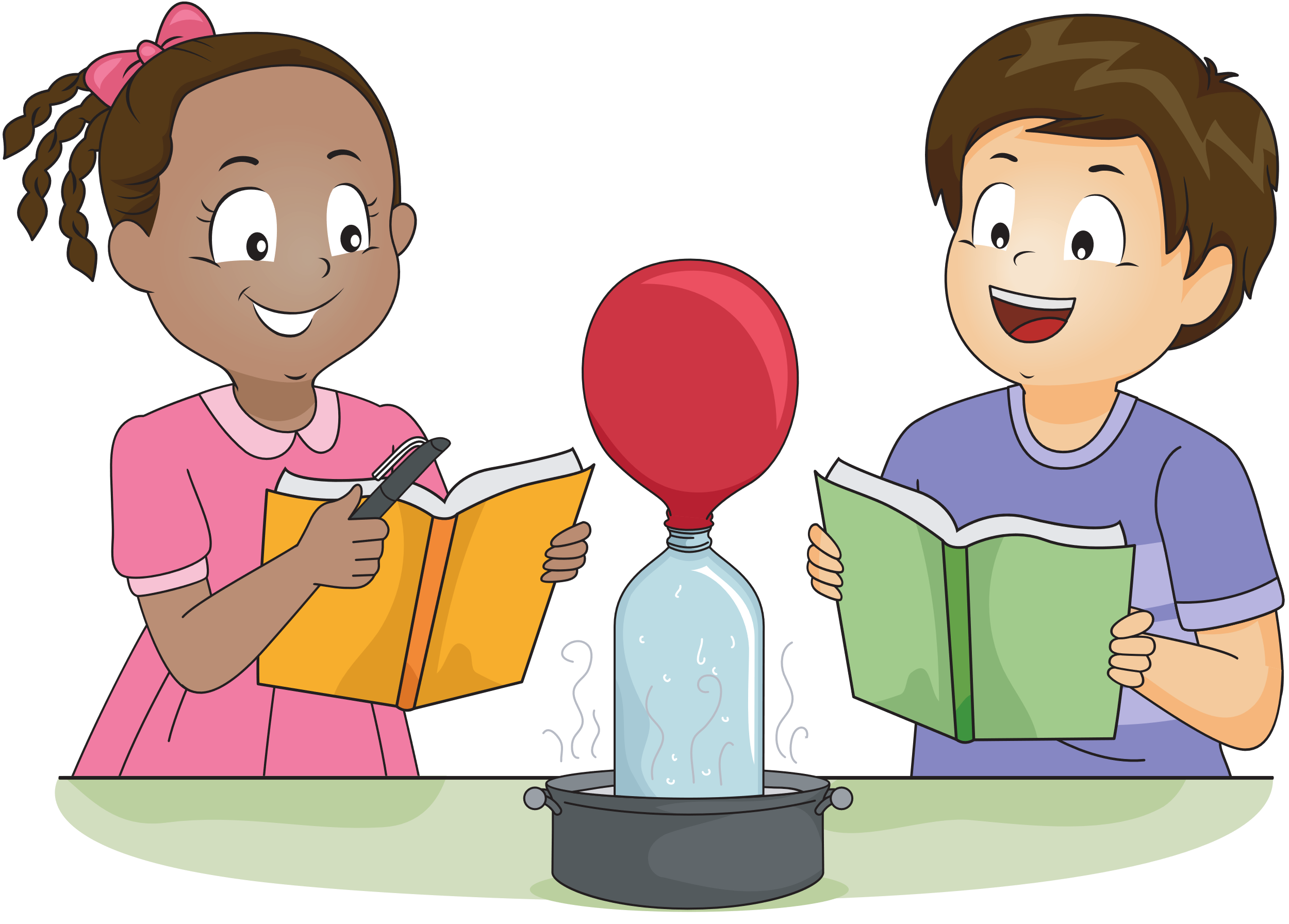 Ôn lại bài đã học
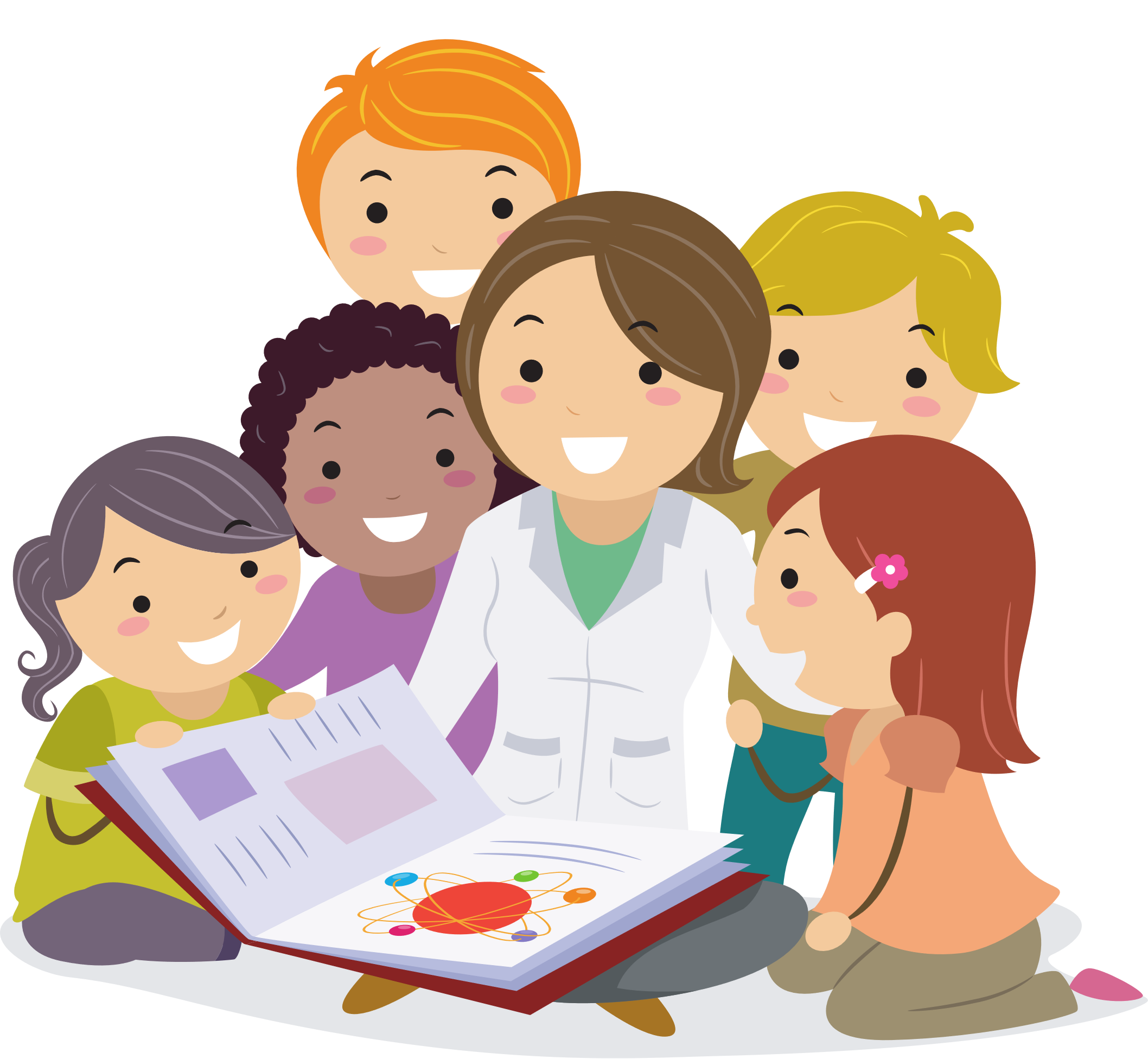 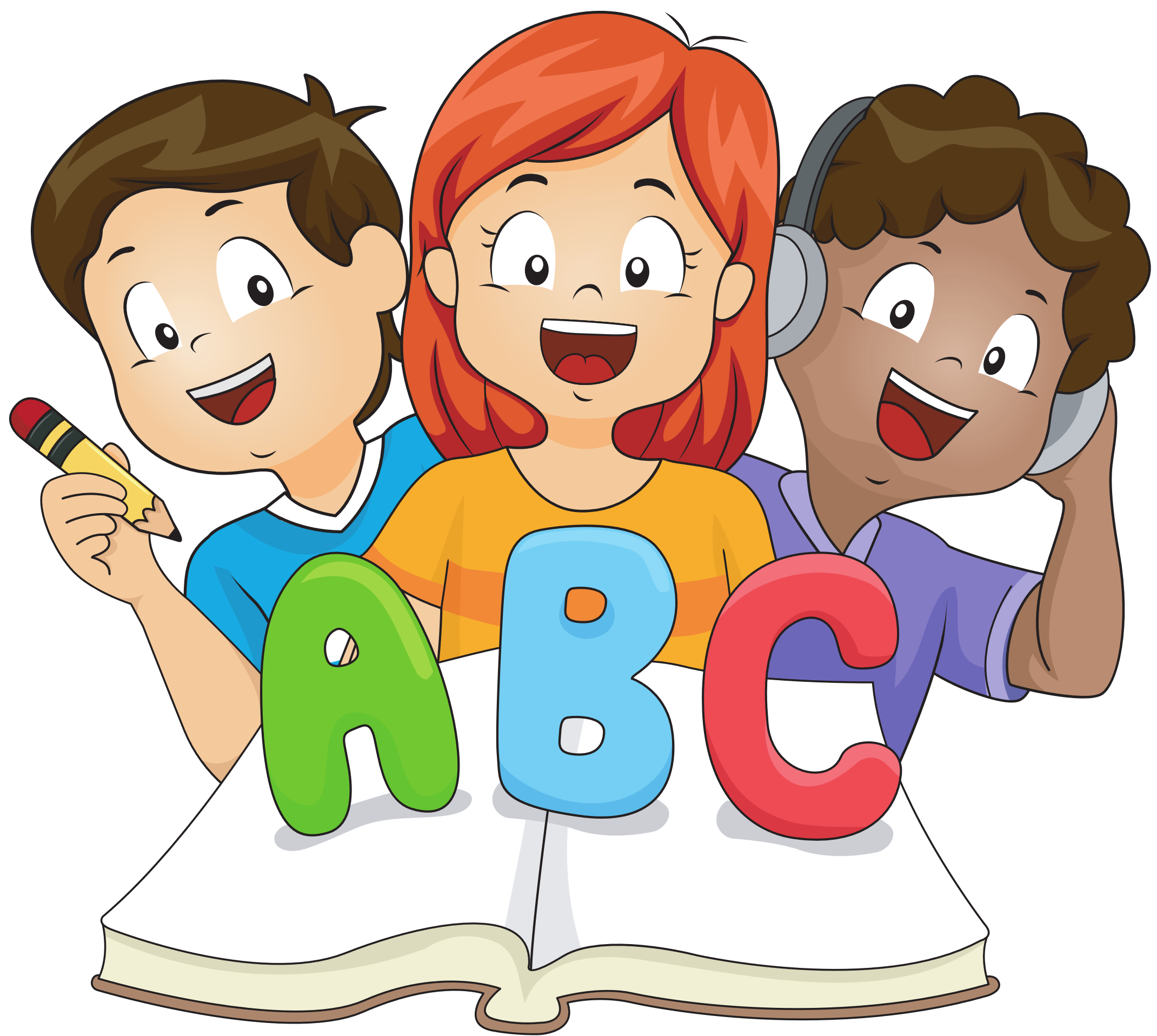 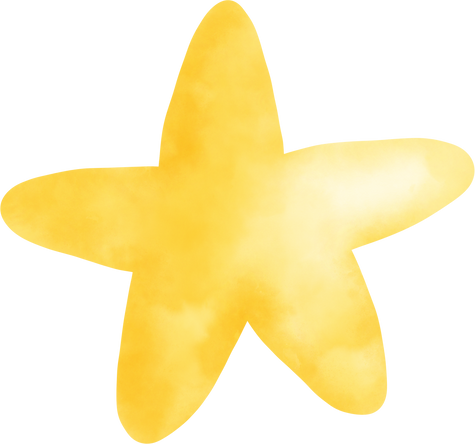 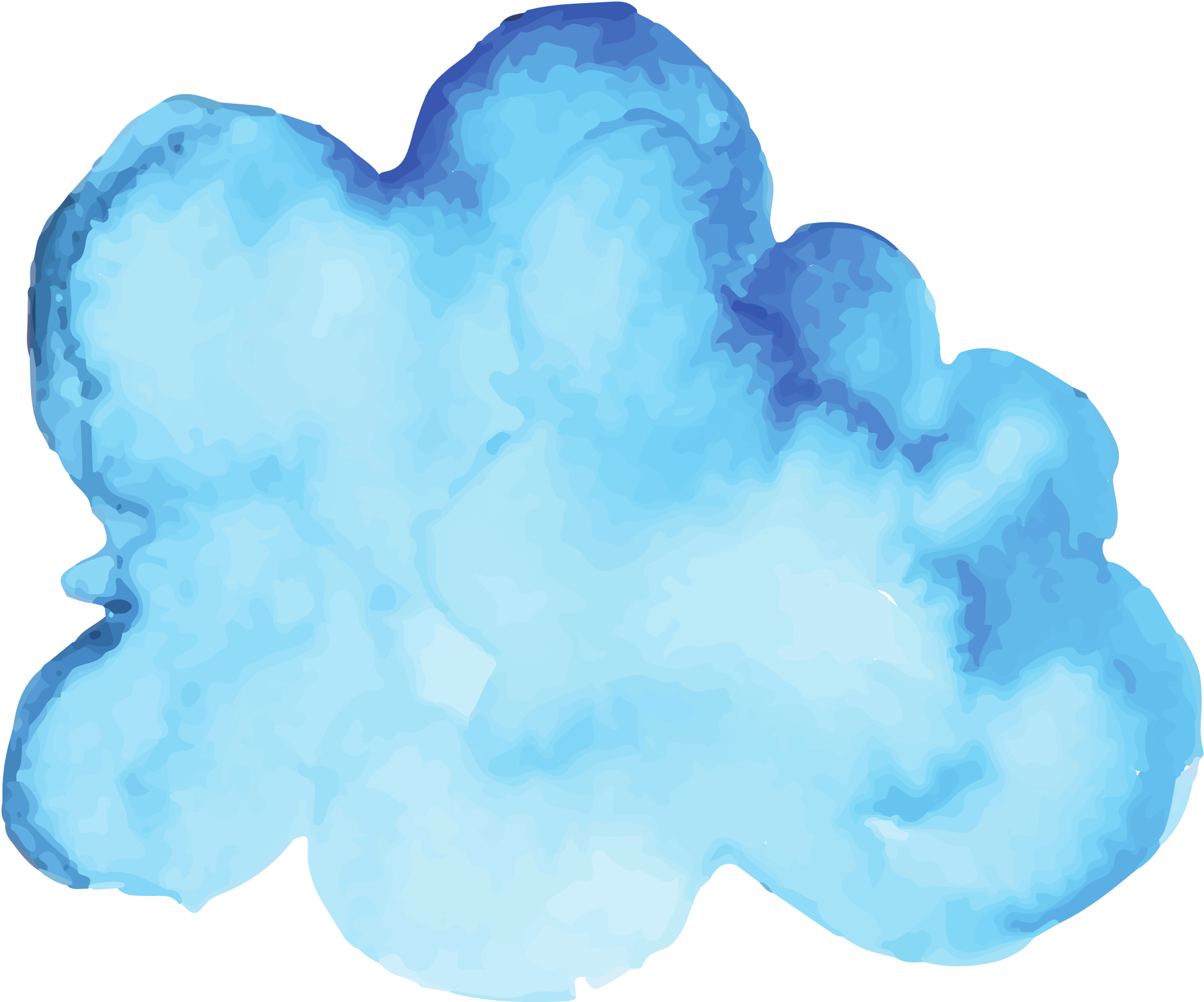 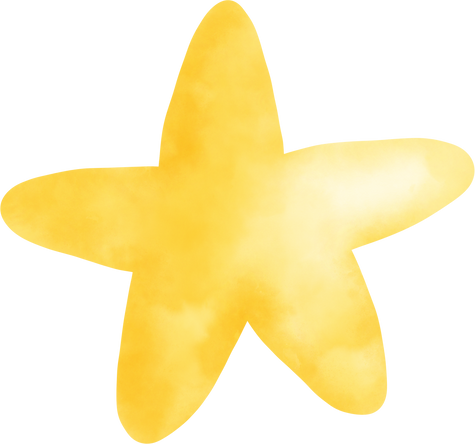 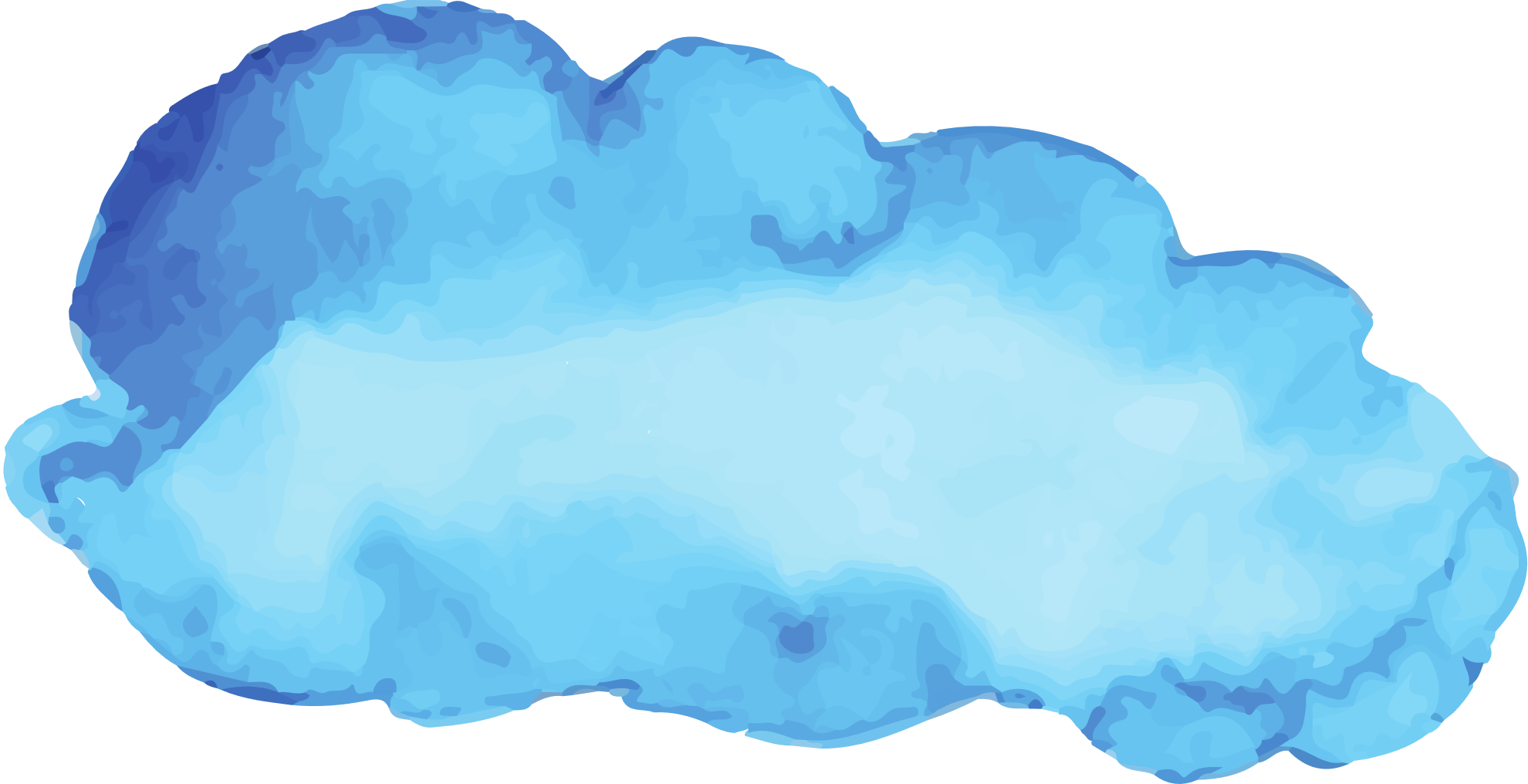 Để kết nối cộng đồng giáo viên và nhận thêm nhiều tài liệu giảng dạy, 
mời quý thầy cô tham gia Group Facebook
theo đường link:
Hoc10 – Đồng hành cùng giáo viên tiểu học
Hoặc truy cập qua QR code
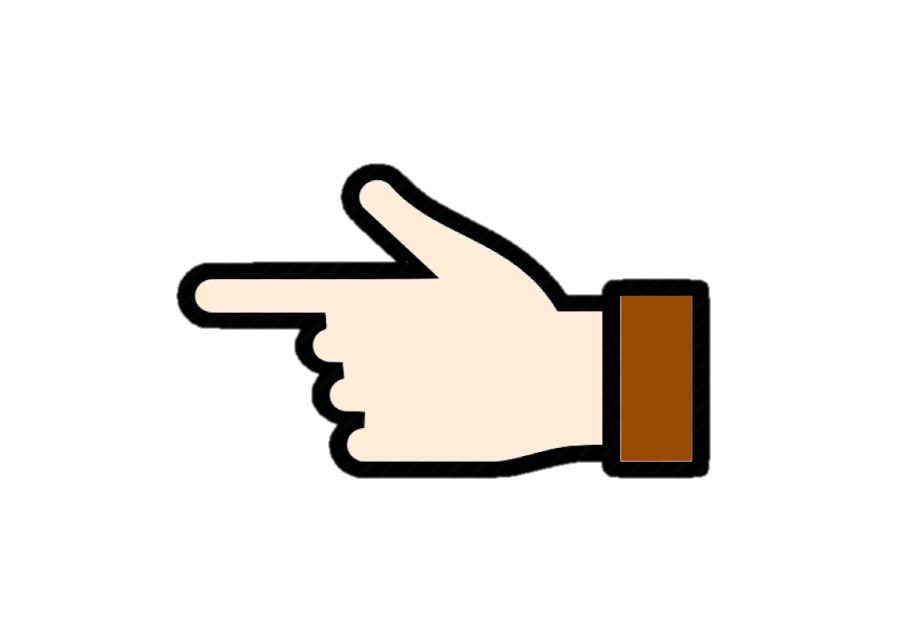 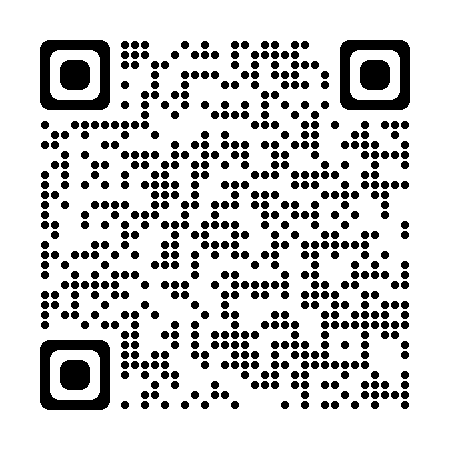